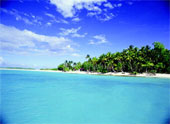 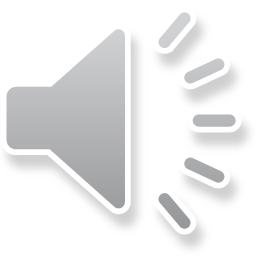 Atividade de Água
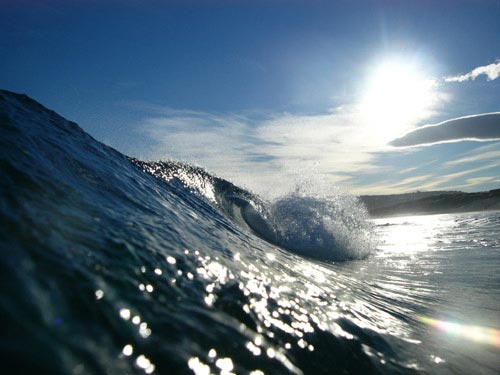 Outubro/2020
D) Alterações microbiológicas dos alimentos
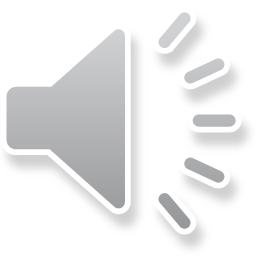 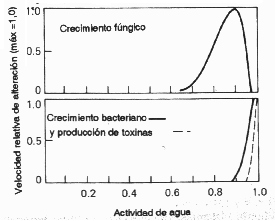 D) Alterações microbiológicas dos alimentos
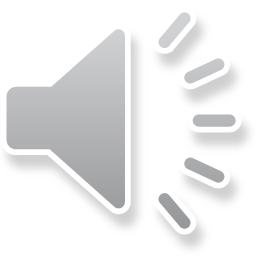 Valores mínimos de Aw para crescimento
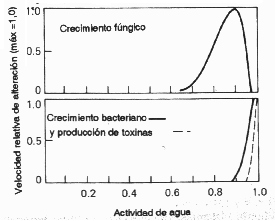 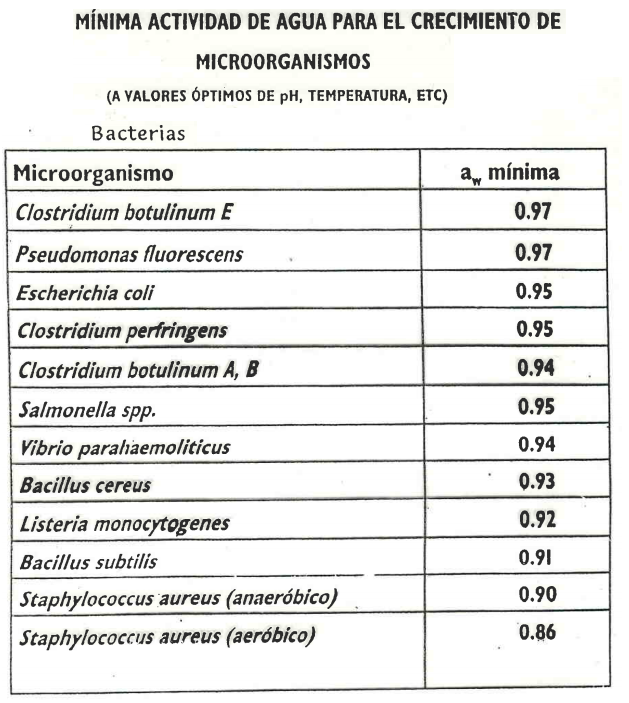 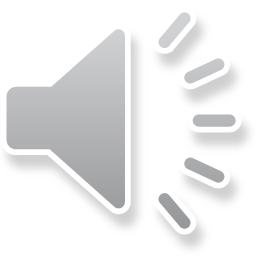 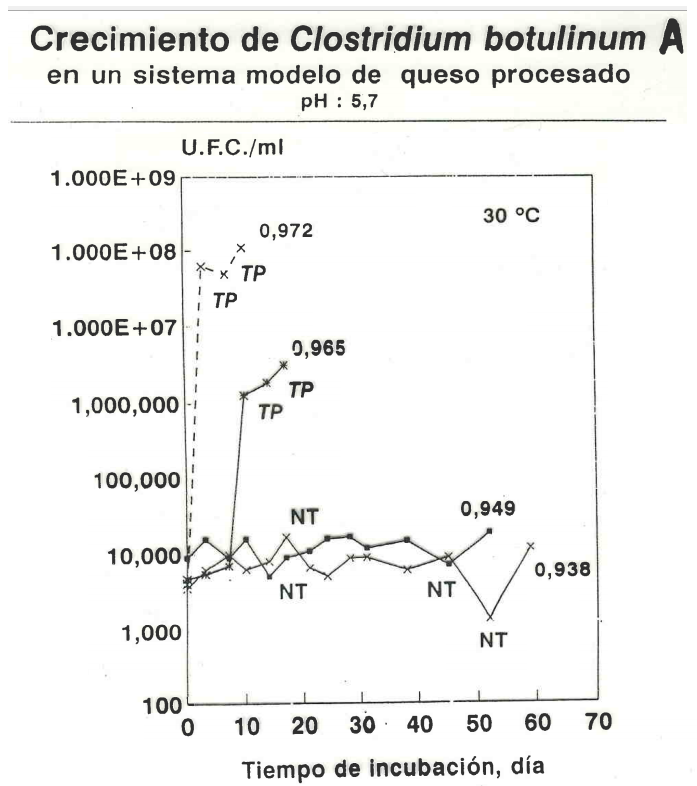 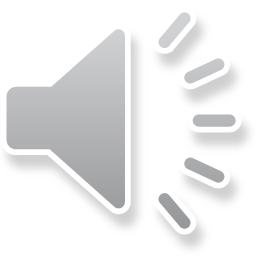 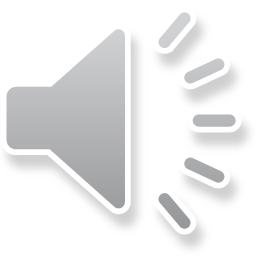 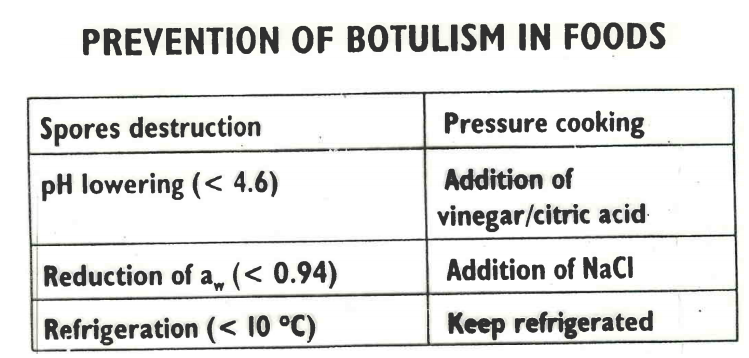 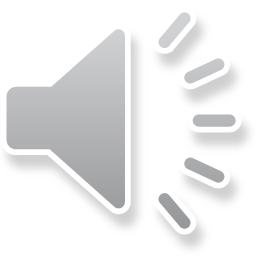 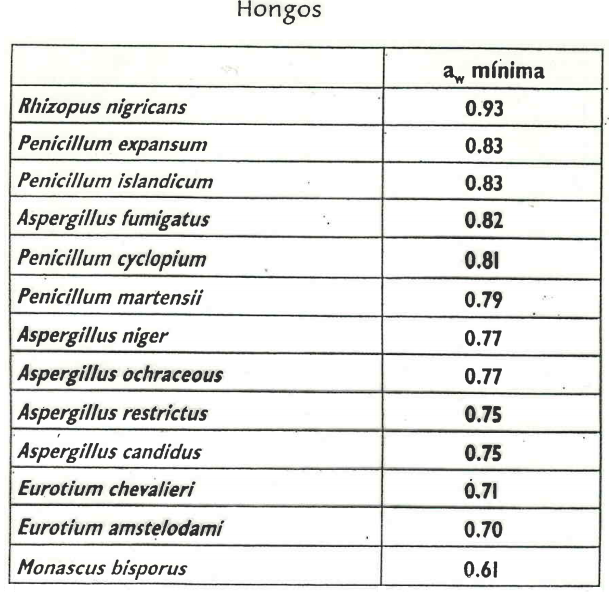 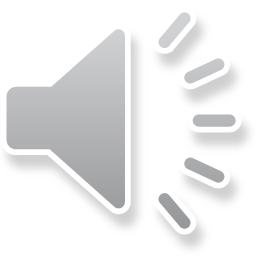 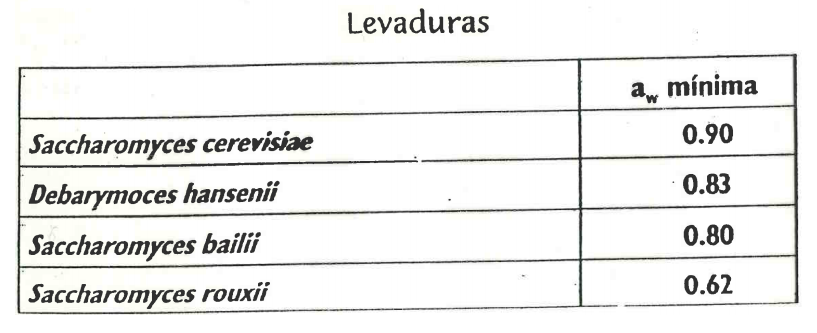 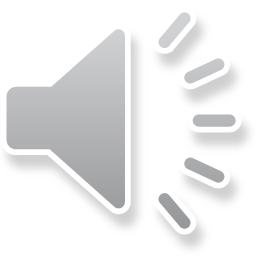 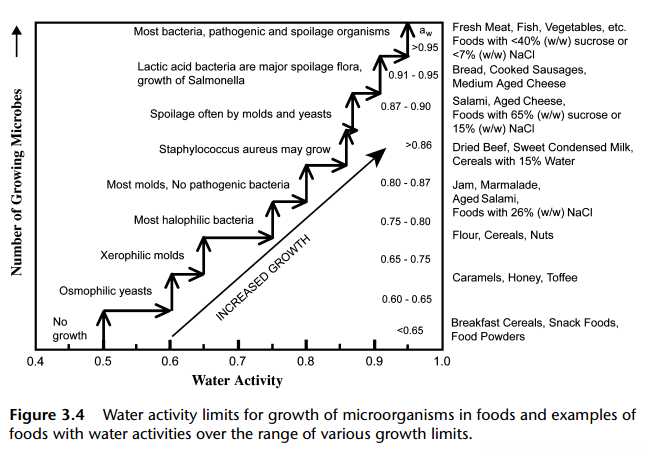 Tabela 1: Atividade de água de alguns alimentos e suscetibilidade à deterioração.
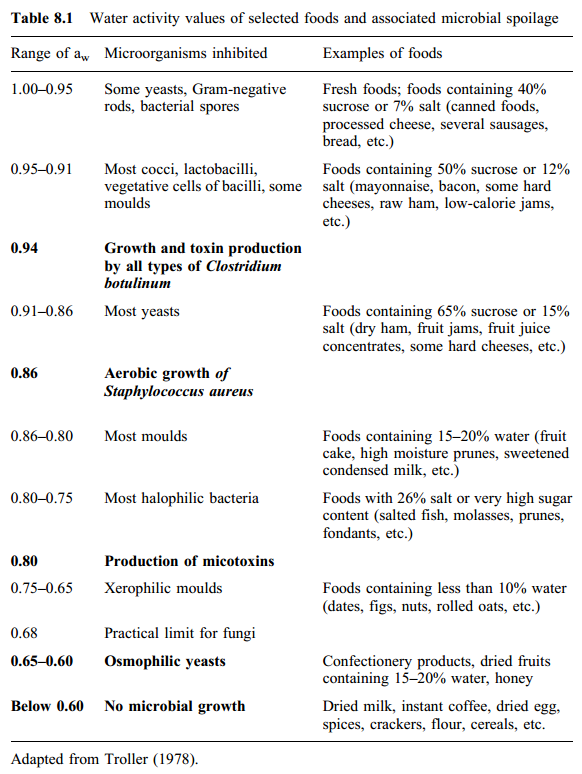 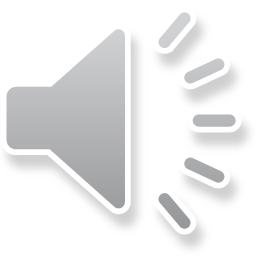 Umidade de Alarme (“Alarm Water”) Aw = 0,70 → Iminência de deterioração microbiana
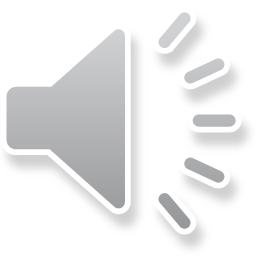 Aw na “Hurdle technology”
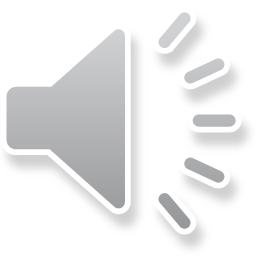 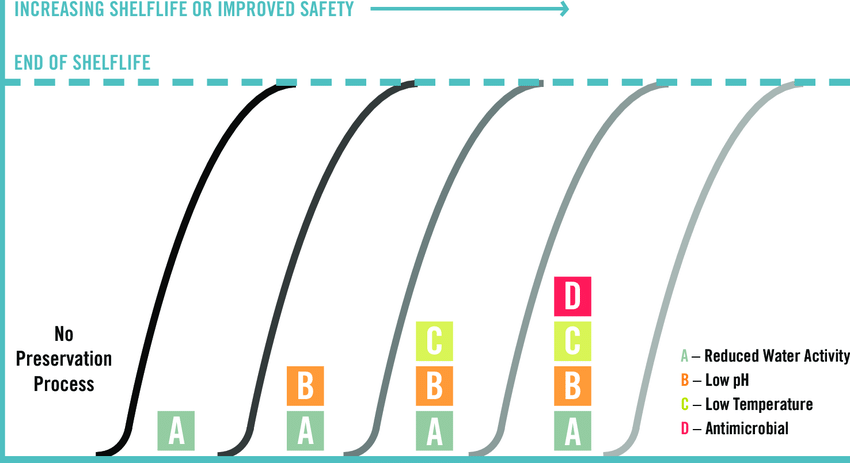 Aw na “Hurdle technology”
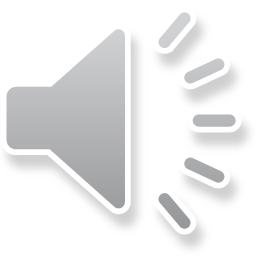 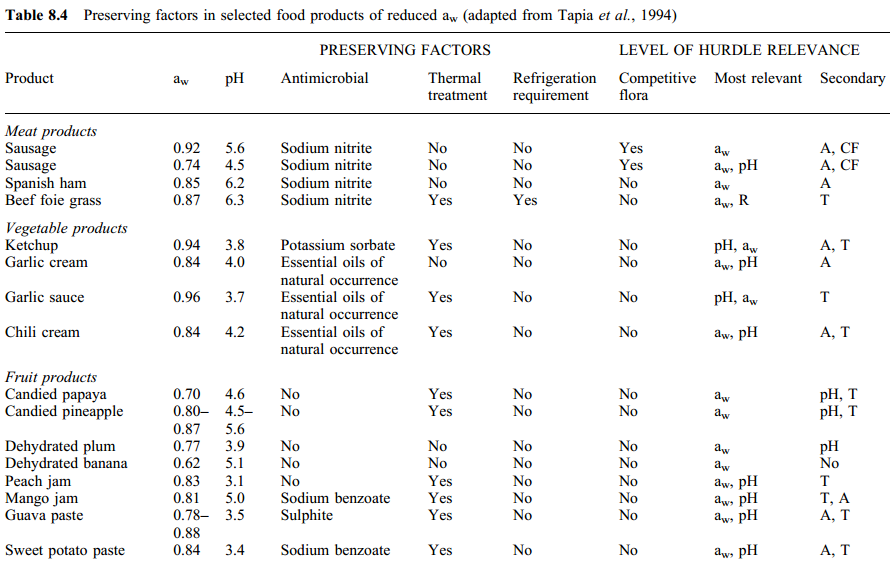 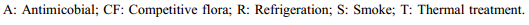 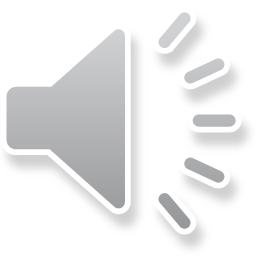 Aw na “Hurdle technology”
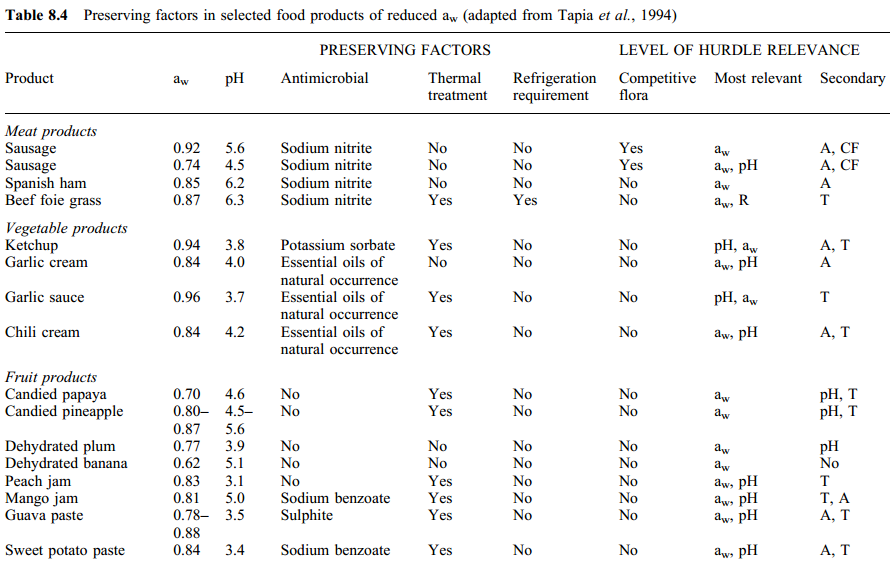 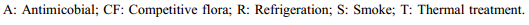 Aw na “Hurdle technology”
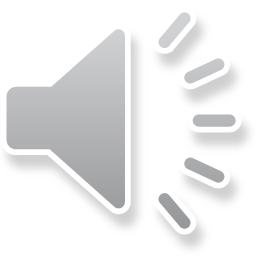 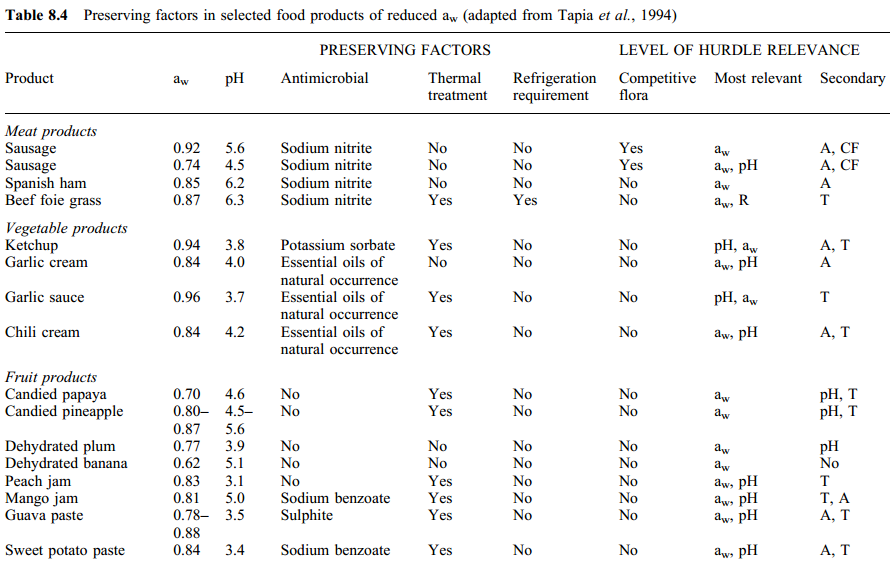 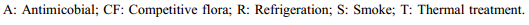 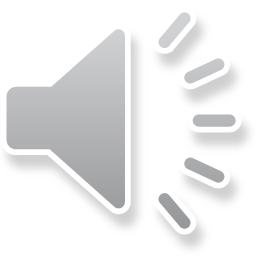 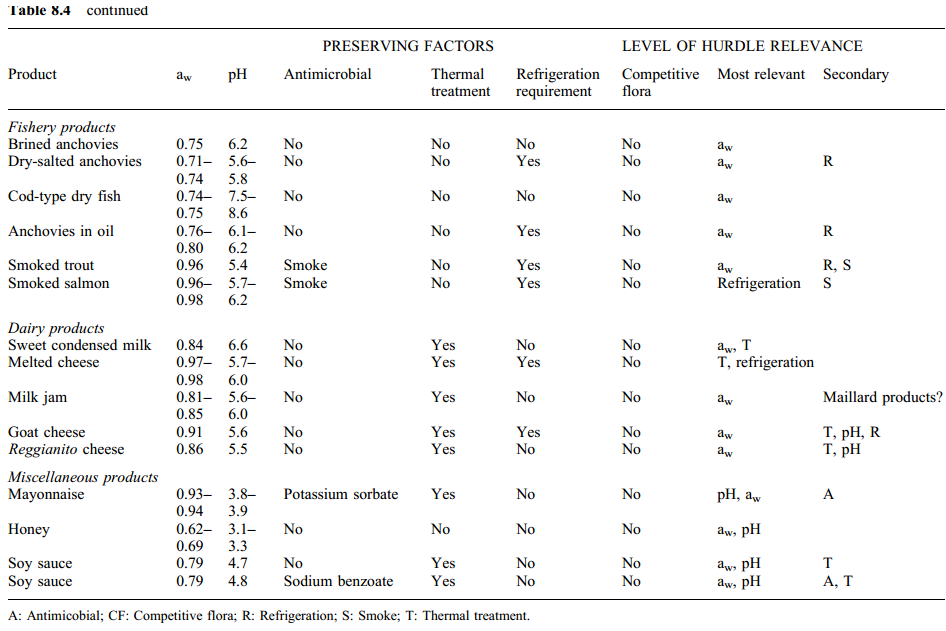 Como a Aw afeta os m.o.s.?
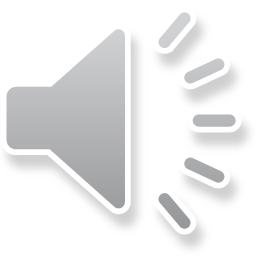 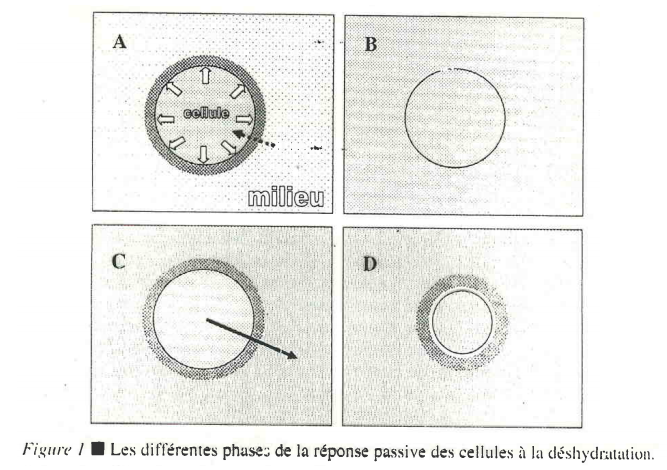 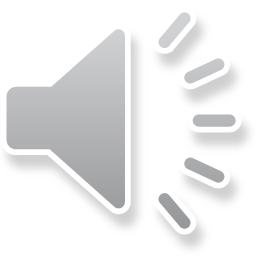 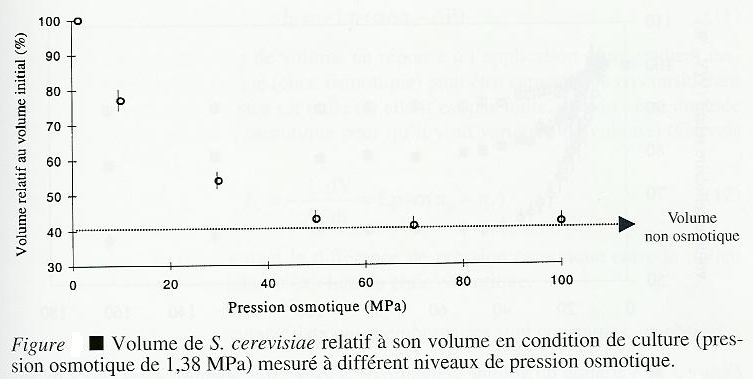 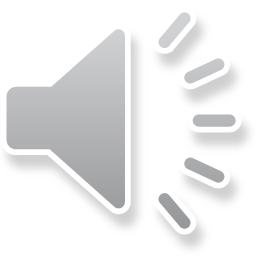 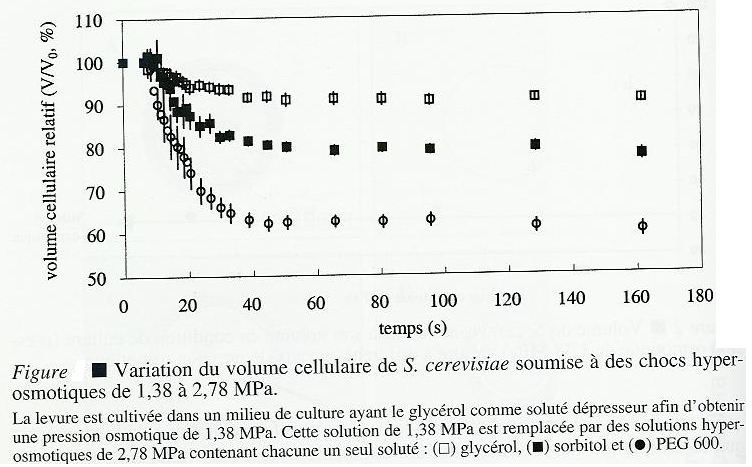 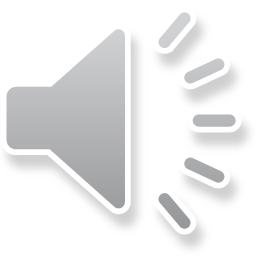 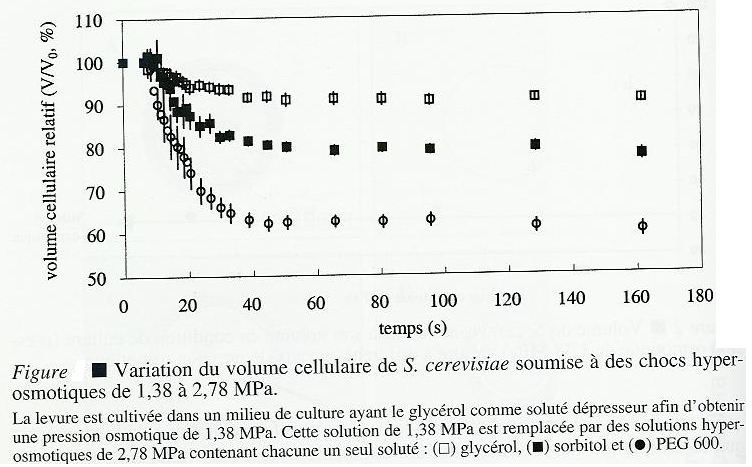 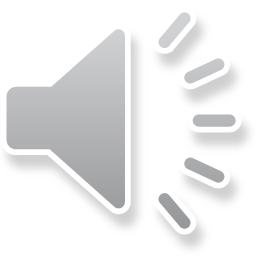 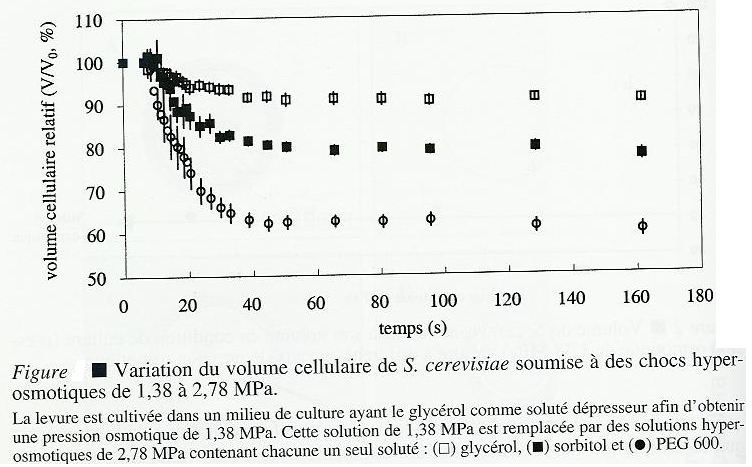 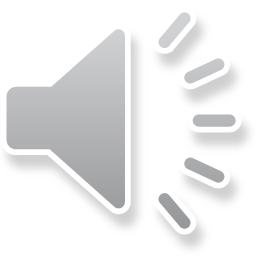 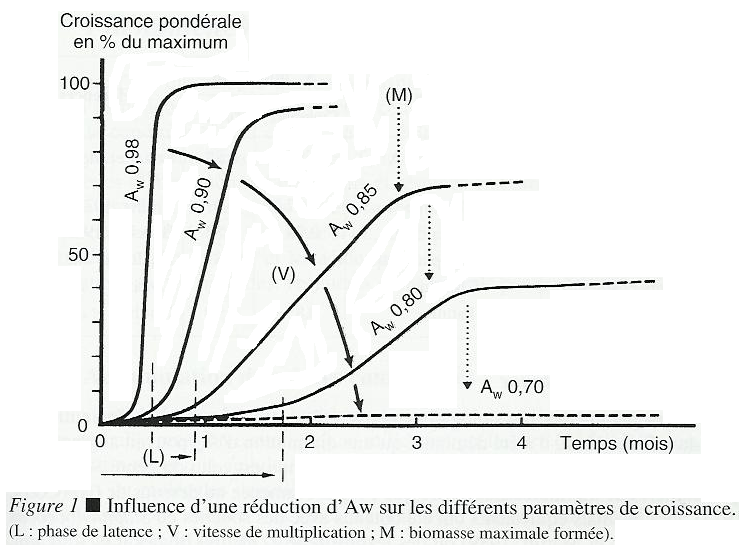 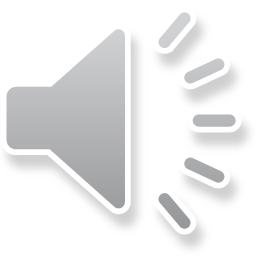 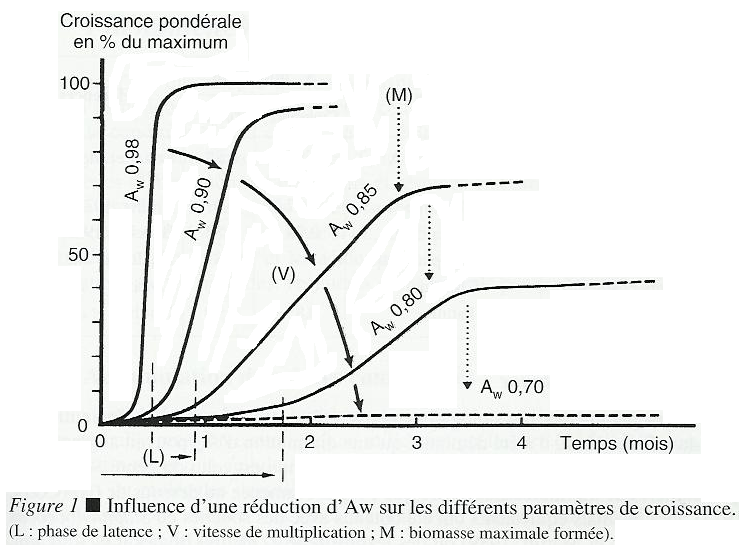 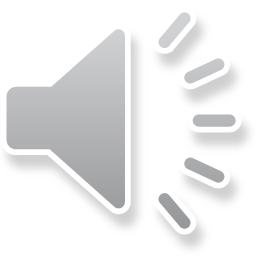 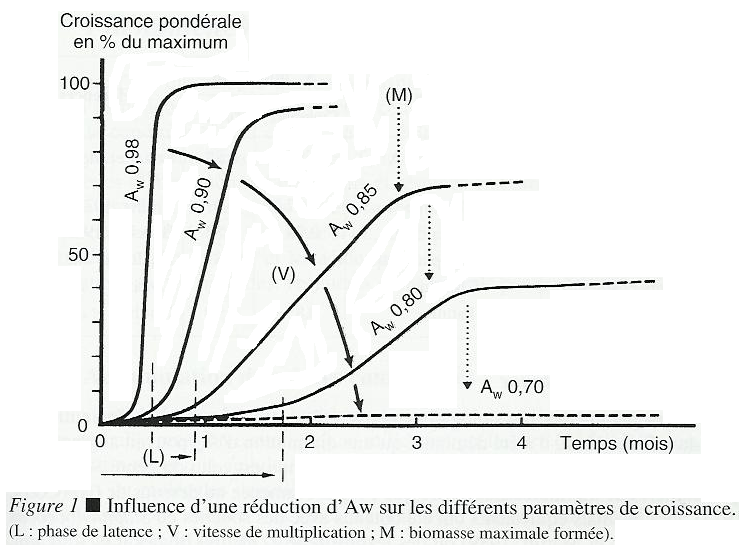 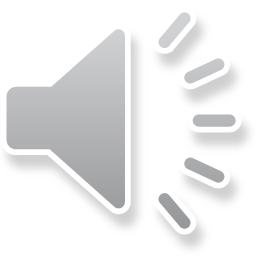 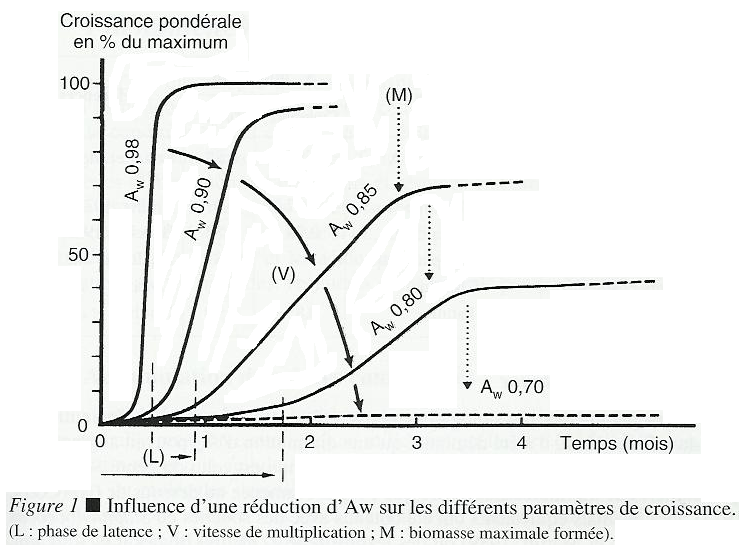 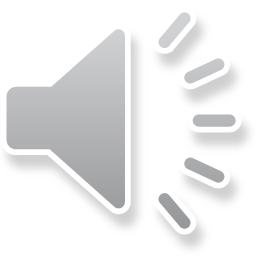 Muito obrigado pela atenção!Até a próxima semana